The sign of velocity, position and acceleration depend upon the location of an observer.
True
False
Determine the sign of both velocity (v) and acceleration (a) of Karl, with respect to the designated observer.
v<0, a<0
v<0, a>0
v>0, a<0
v>0, a>0
Determine the sign of both velocity (v) and acceleration (a) of Karl, with respect to the designated observer.
v<0, a<0
v<0, a>0
v>0, a<0
v>0, a>0
Determine the sign of both velocity (v) and acceleration (a) of Karl, with respect to the designated observer.
v<0, a<0
v<0, a>0
v>0, a<0
v>0, a>0
Determine the sign of both velocity (v) and acceleration (a) of Karl, with respect to the designated observer.
v<0, a<0
v<0, a>0
v>0, a<0
v>0, a>0
The graph depicts height (in meters) versus time (in seconds). At what time(s) is velocity zero?
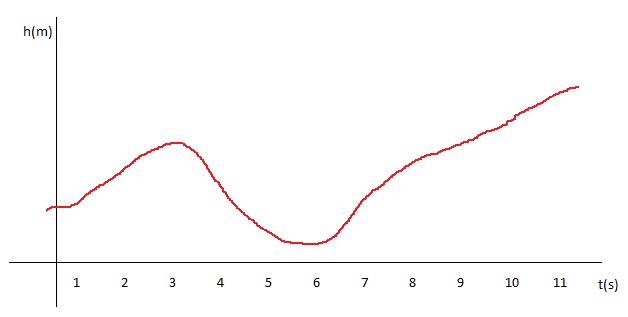 1 s
2 s
3 s
4 s
5 s
6 s
7 s
8 s
9 s
10 s